X- ray radiation
■ Basic radiation safety rules for diagnostic 
    radiography:
1-Remove personal from the examination area who are not  
   involved
2-Never permit anyone under the age 18 in the examination area  
   during procedure
X- ray radiation
3-Never permit pregnant women in the examination  
    area during the procedure
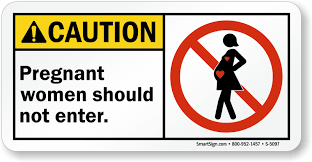 X- ray radiation
4-Rotate personal who assist with the radiographic 
   examination
5-Never permit any part of the body to be within  
   the primary beam
6-Use patient tranquilization whenever possible
X- ray radiation
7-Always wear lead aprons when assisting in the examination
8-Always wear lead gloves when holding a cassette
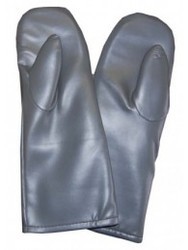 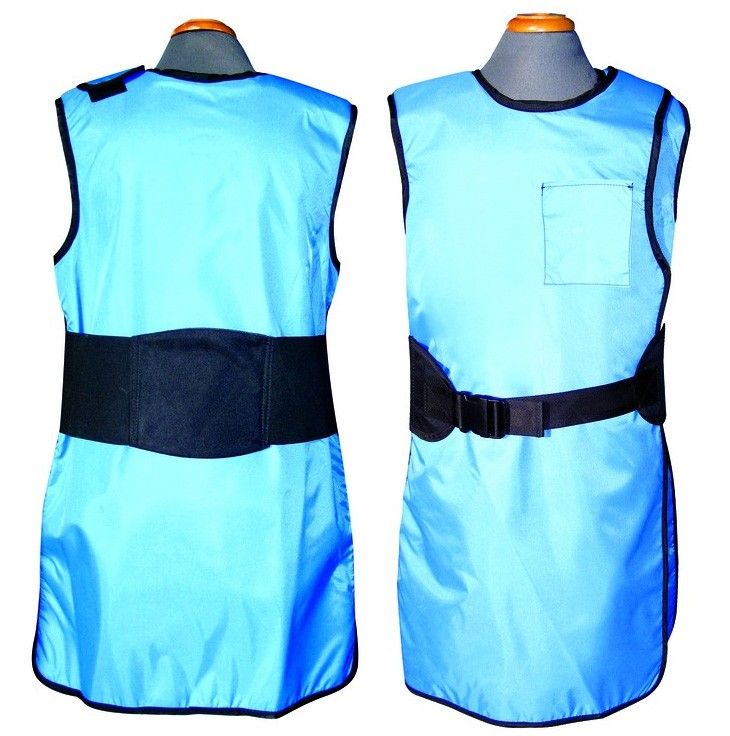 X- ray radiation
9-Use beam collimation to limit the size of the  primary  
    beam.
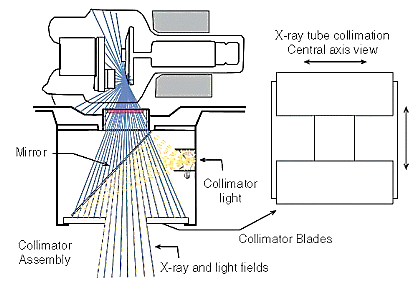 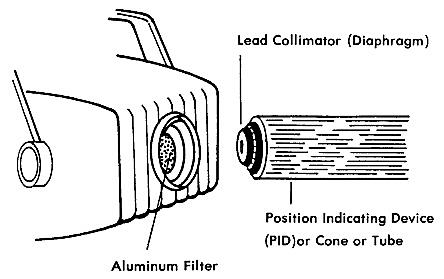